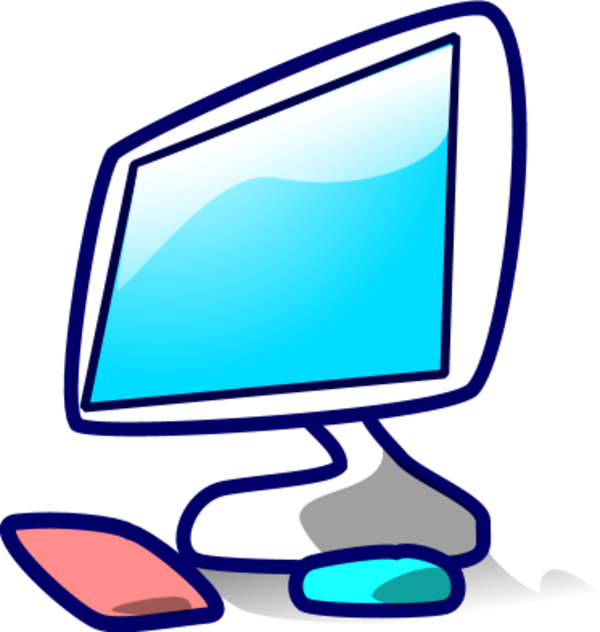 Работа с мышью
Учитель информатики
Гущина Н. В.
МБОУ СОШ с. Тунгор
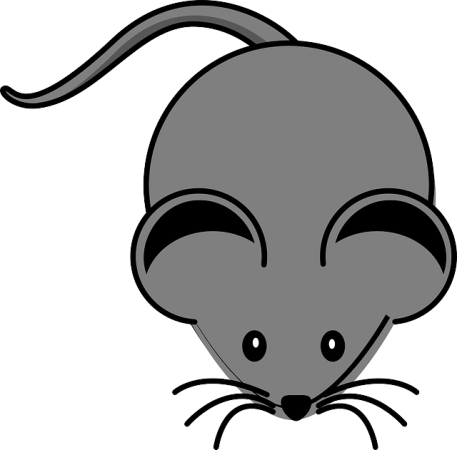 Задание. При появление кружочка на экране наведите на него указатель мыши и нажмите.
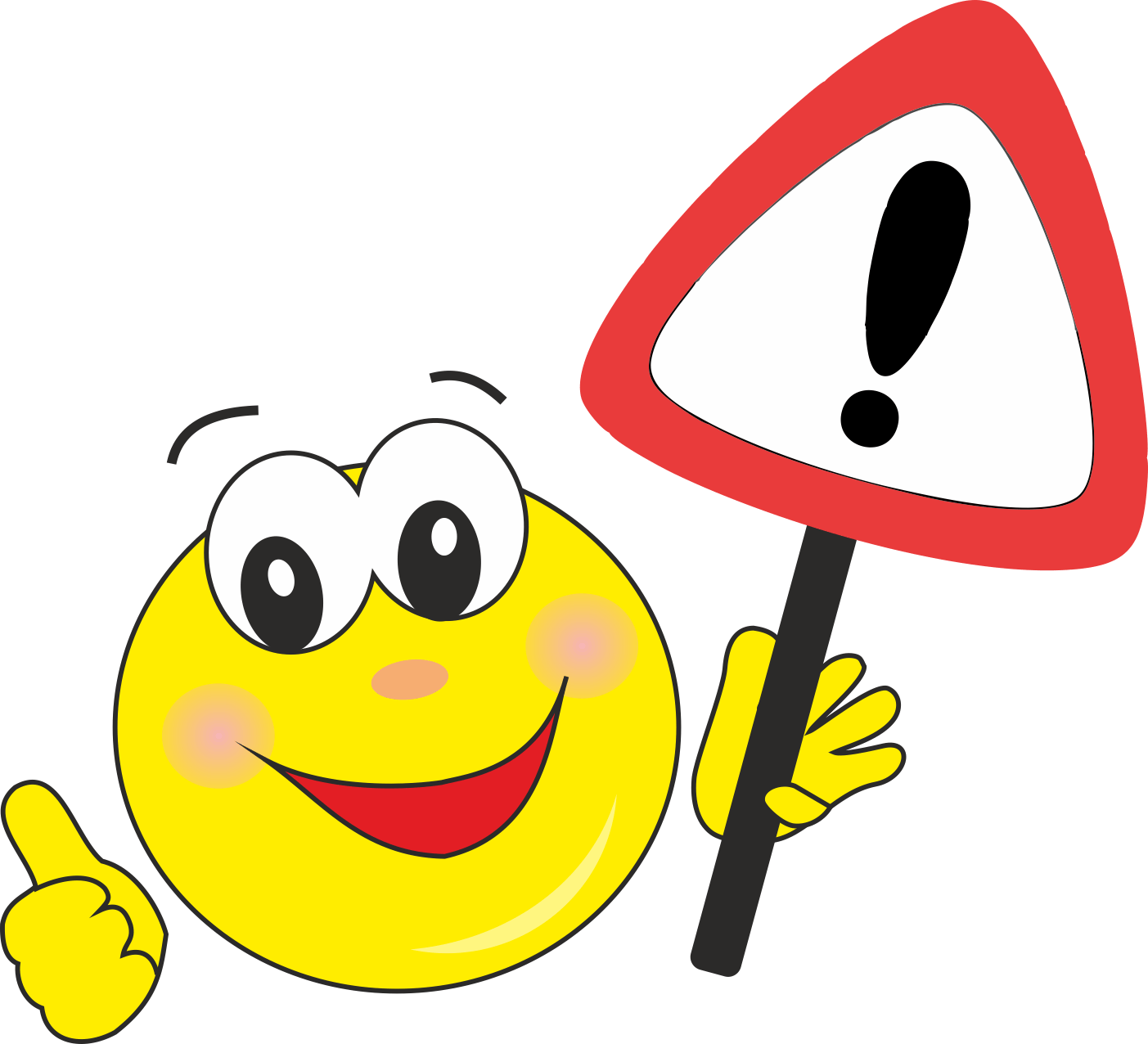 СТАРТ
7
1
8
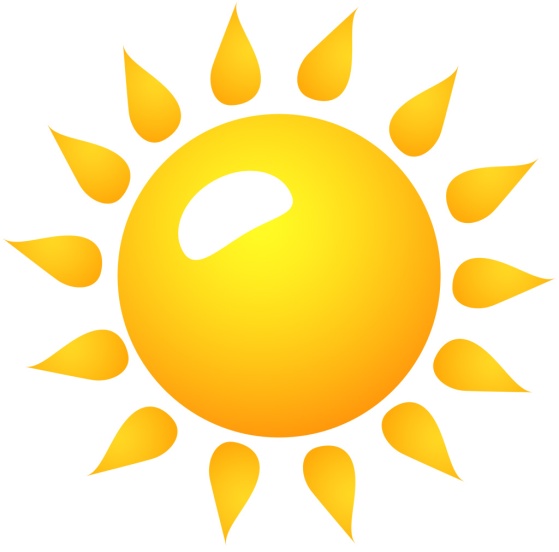 Задание «Собери гусеницу»   Нажмите цифры в порядке возрастания.
2
4
3
СТАРТ
1
8
7
2
3
6
4
5
5
6
1
3
2
4
Задание «Соедини точки» Нажми точки по порядку и посмотри, что получится.
5
6
21
7
8
9
22
23
20
13
10
12
17
11
16
19
18
15
14
о
о
д
ы
Задание «Собери слово» Нажми на буквы и собери слово
м
ц
л
ц
о
о
М
л
д
ы